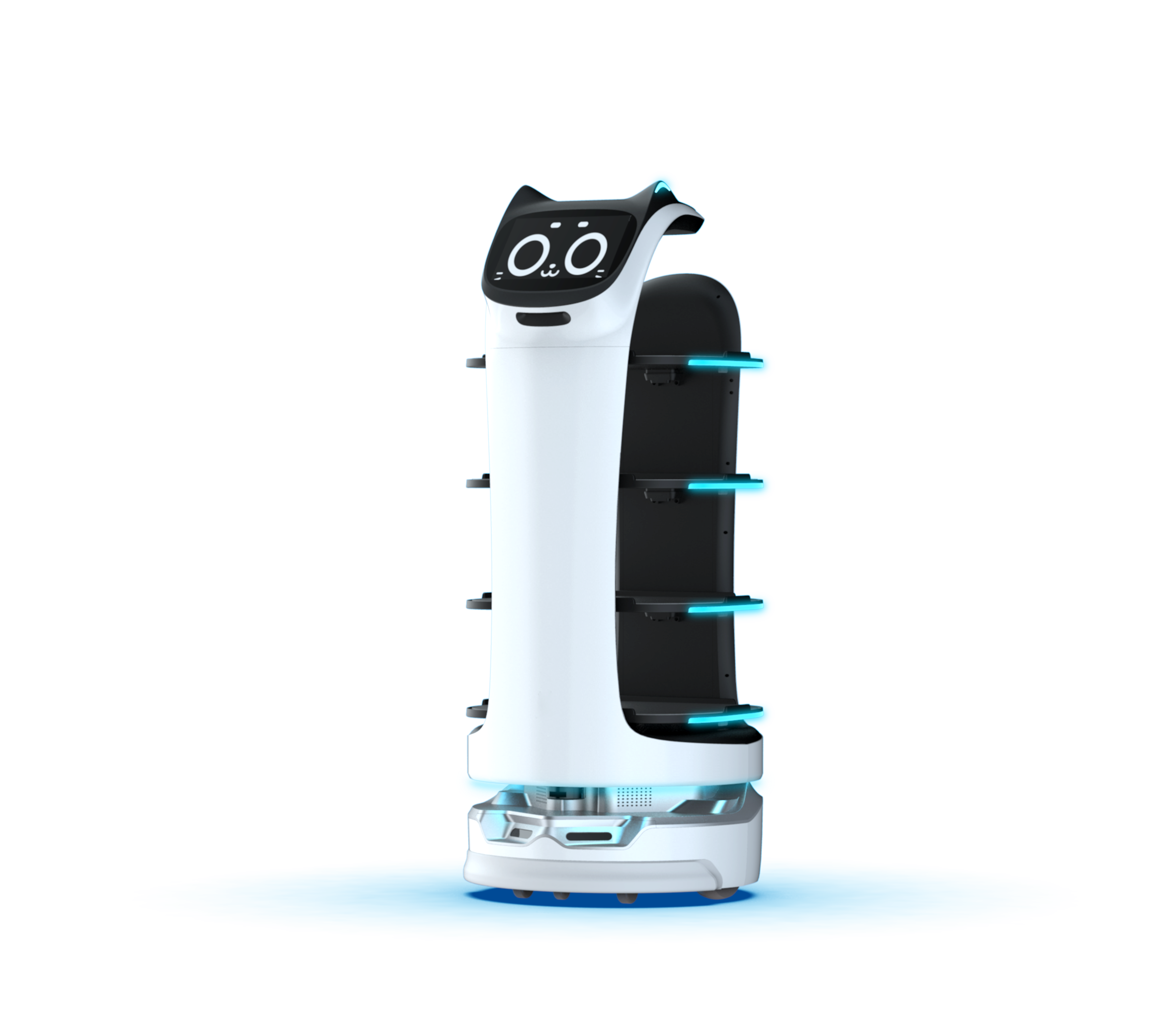 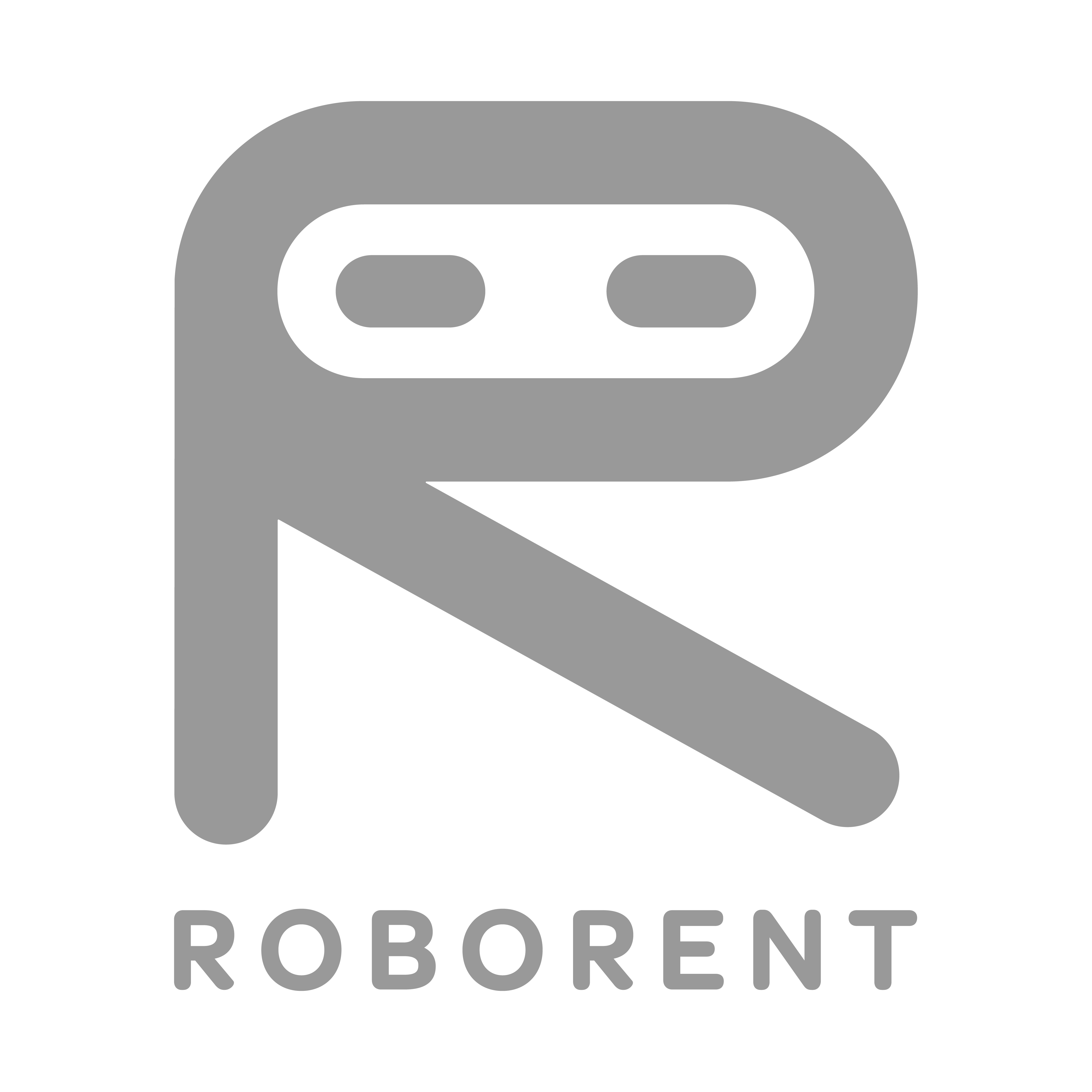 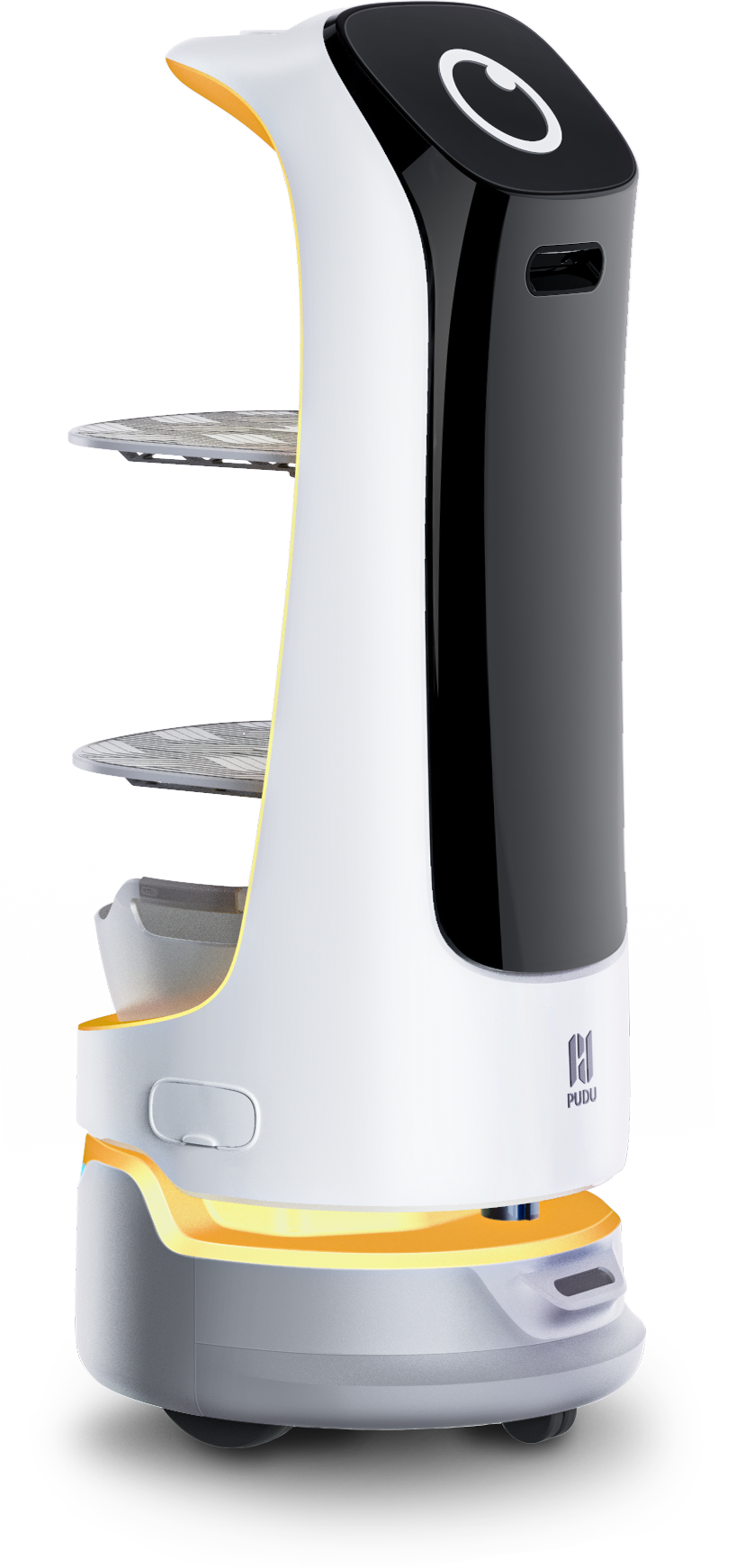 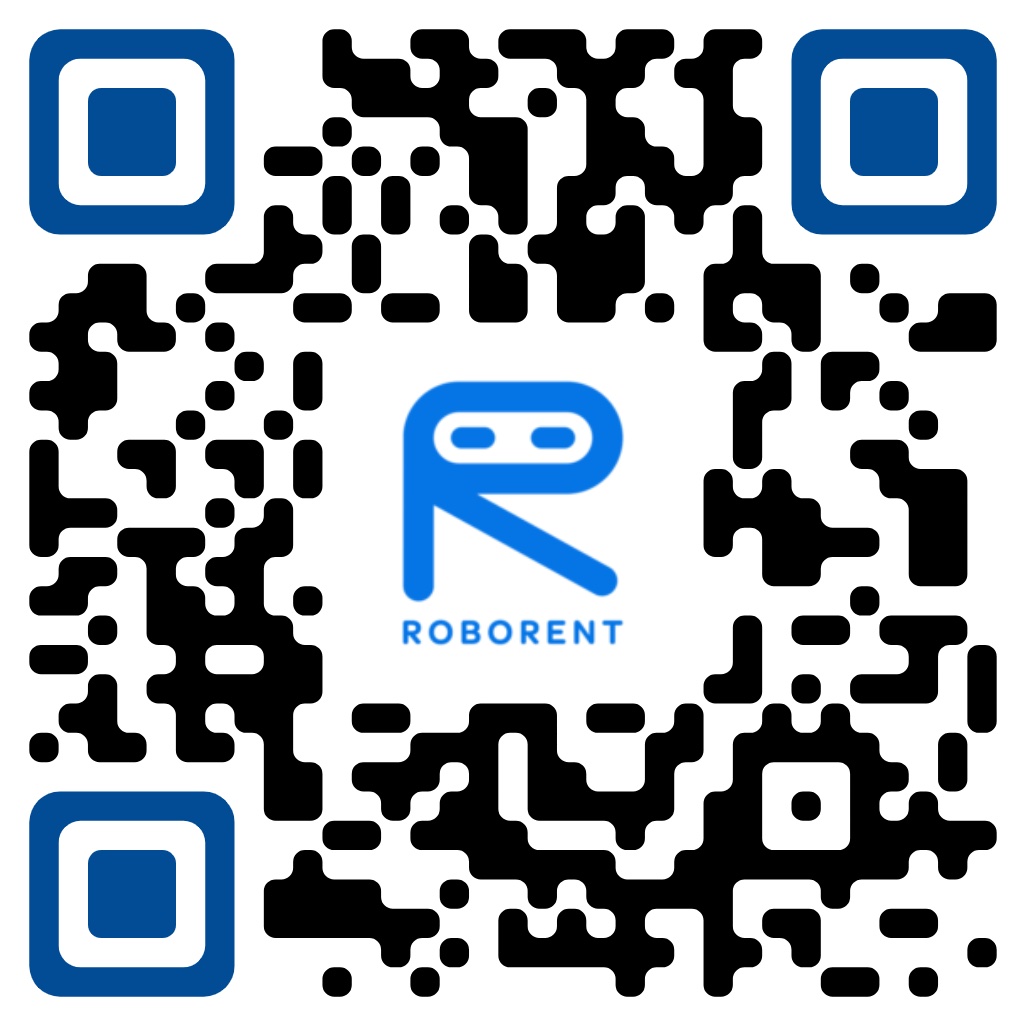 JANA VALLISTERoborent
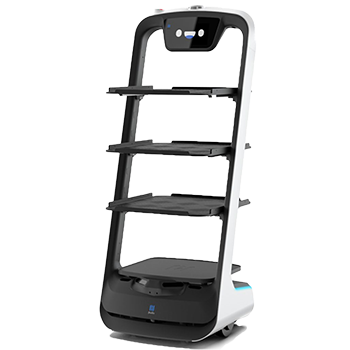 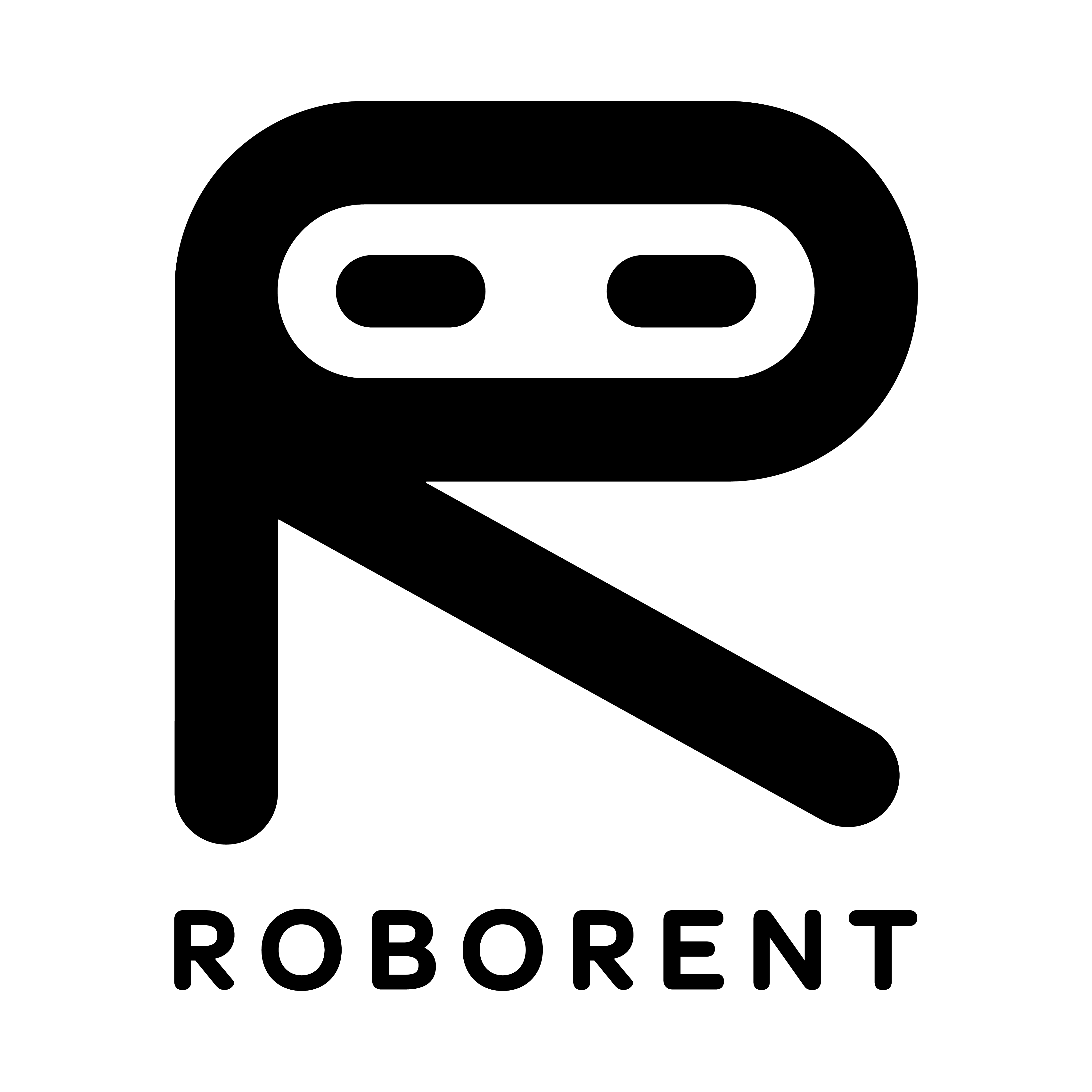 ROBOT-
teenindajad
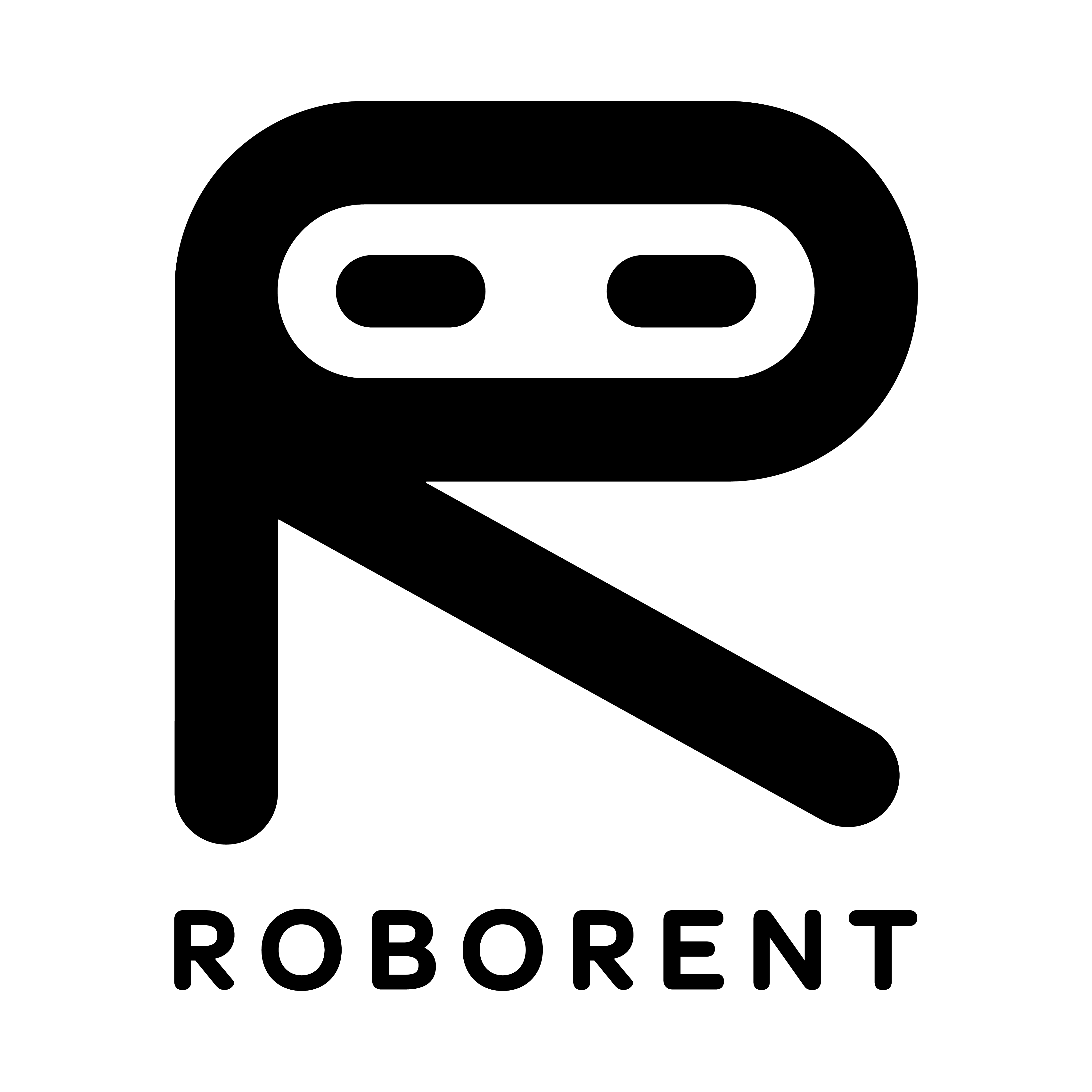 Rocca al Mare 
REVAL CAFE
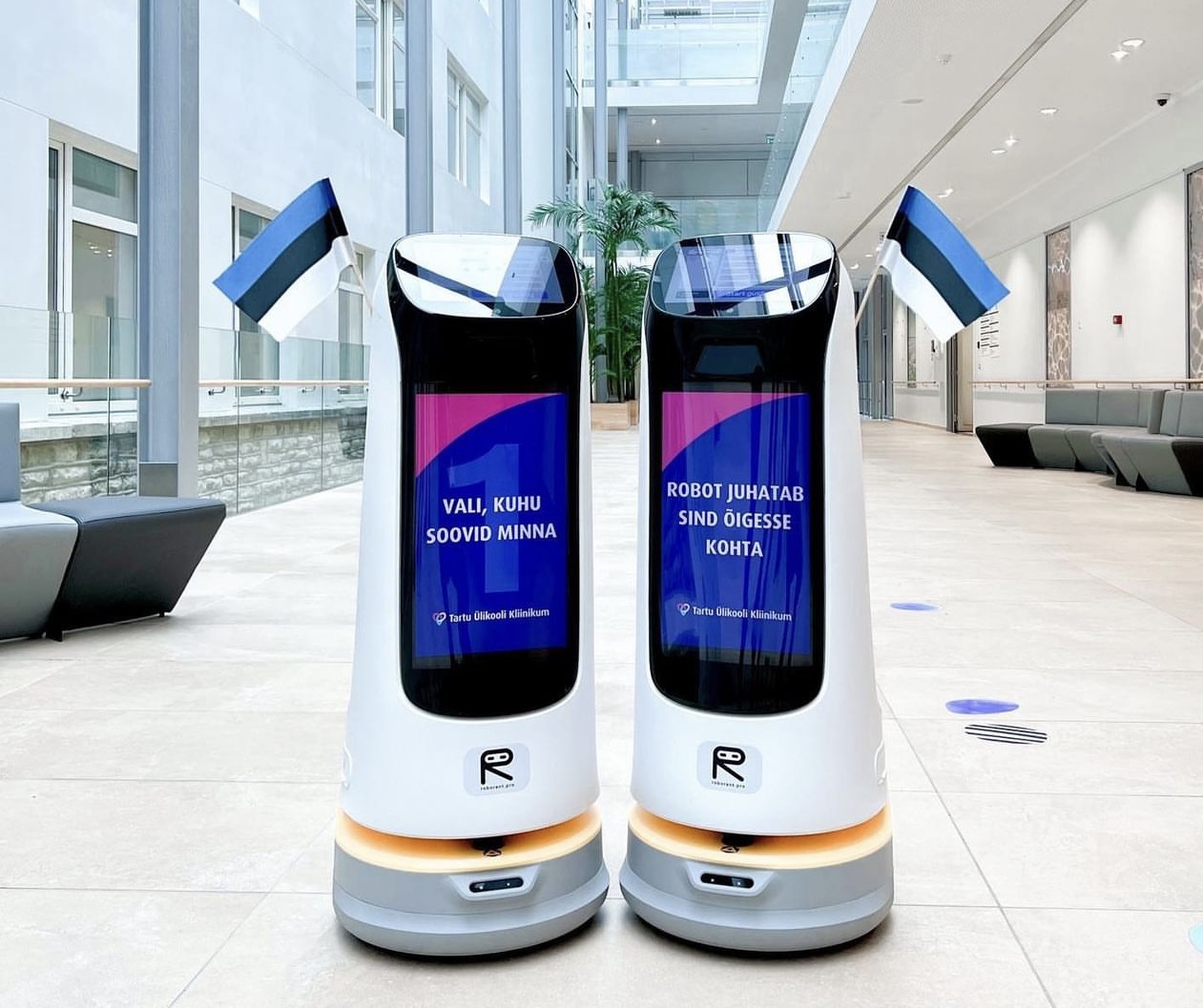 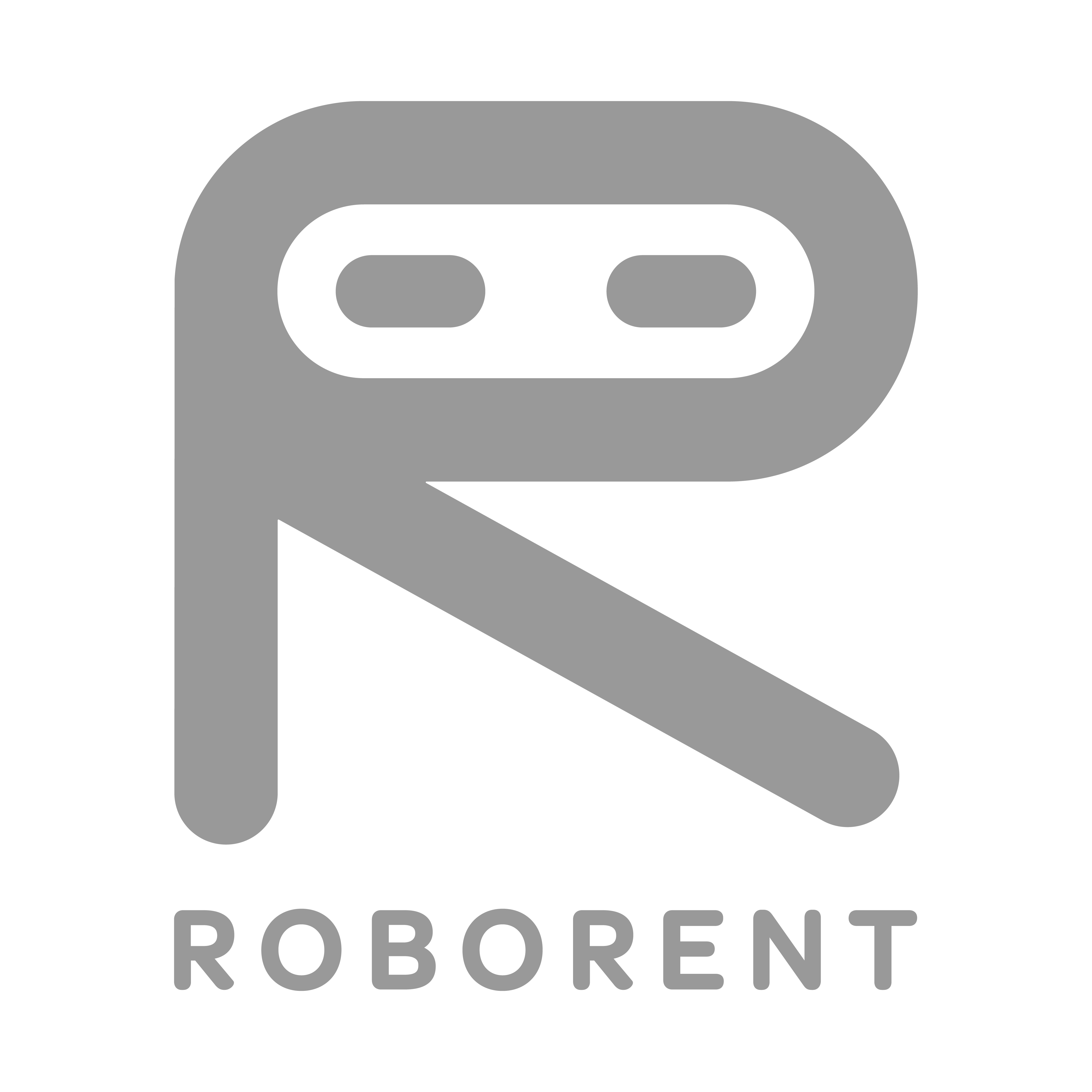 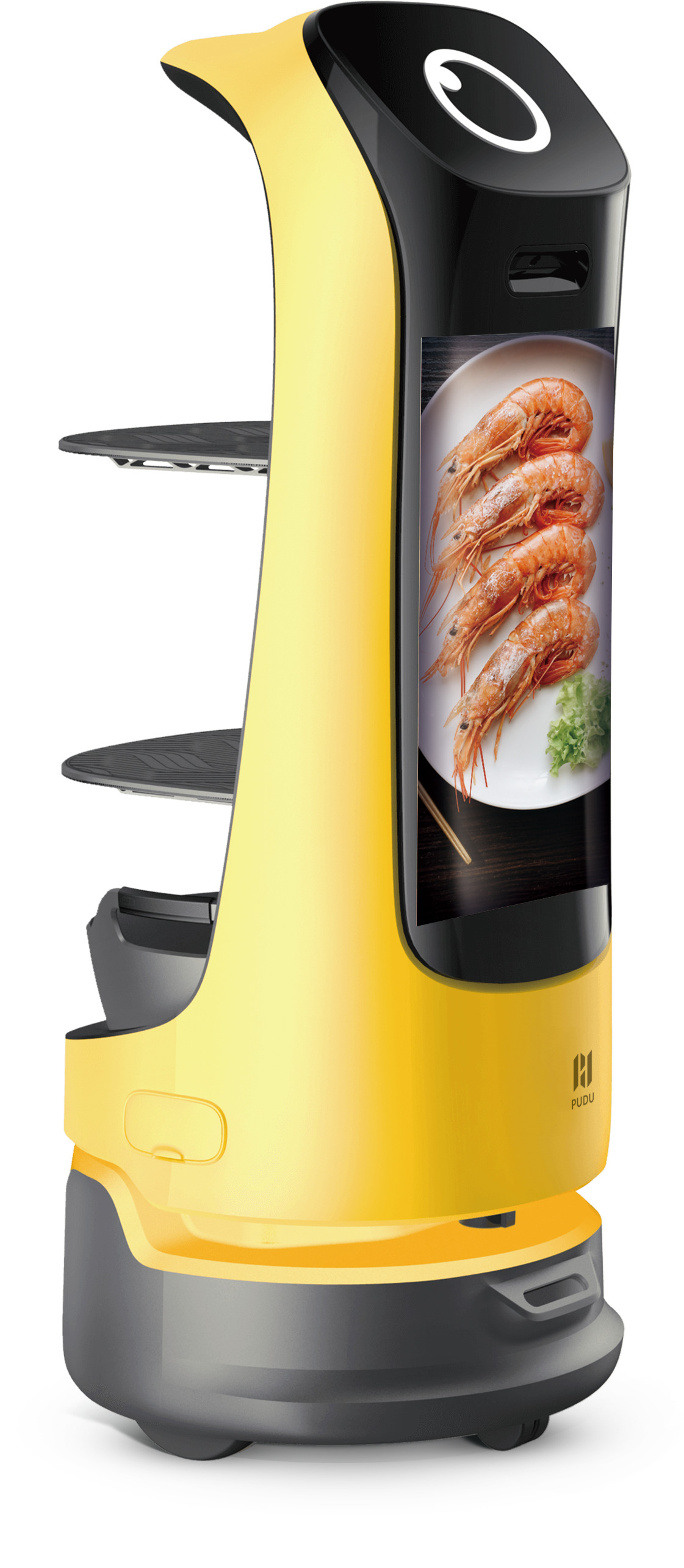 TEENINDAJARobotkettybot
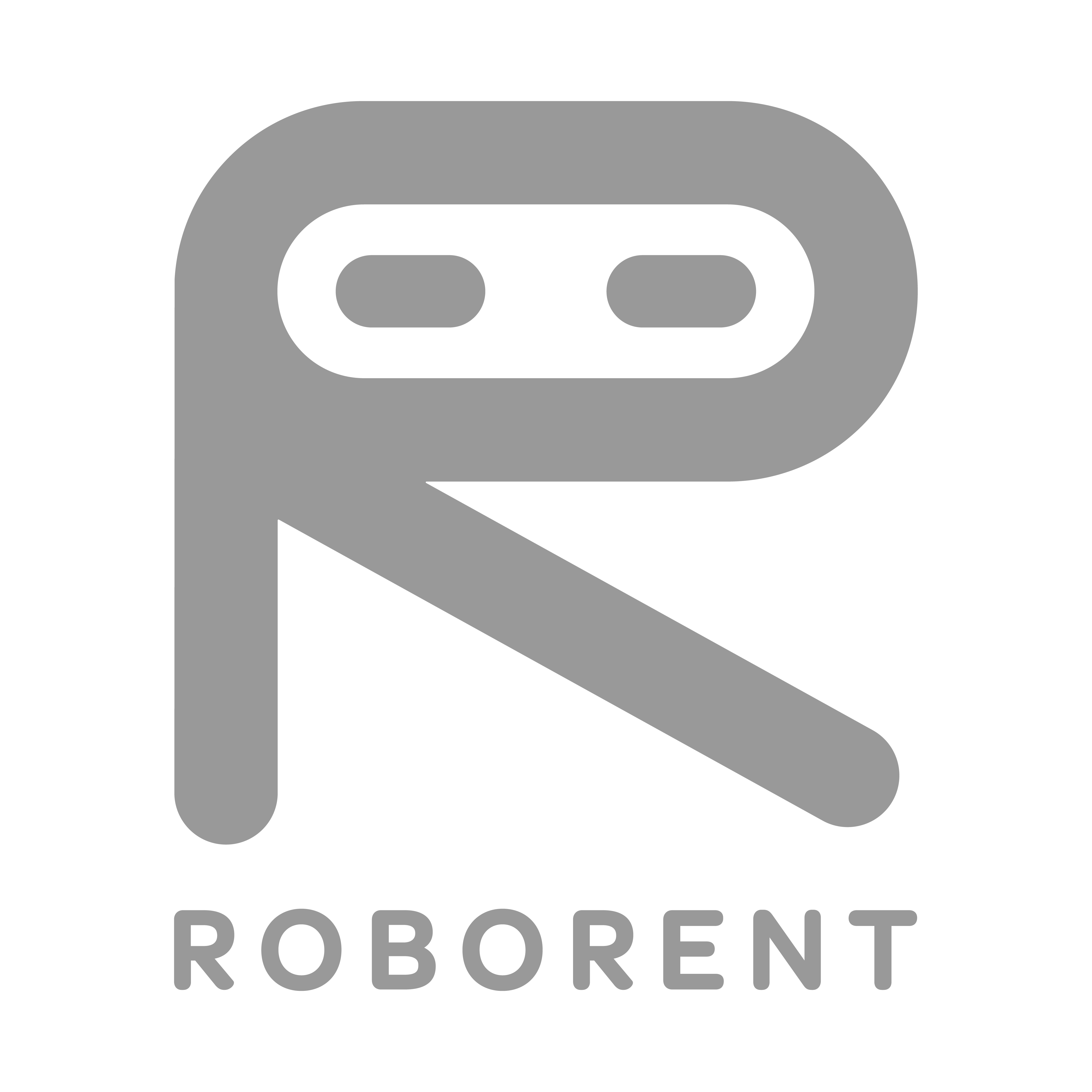 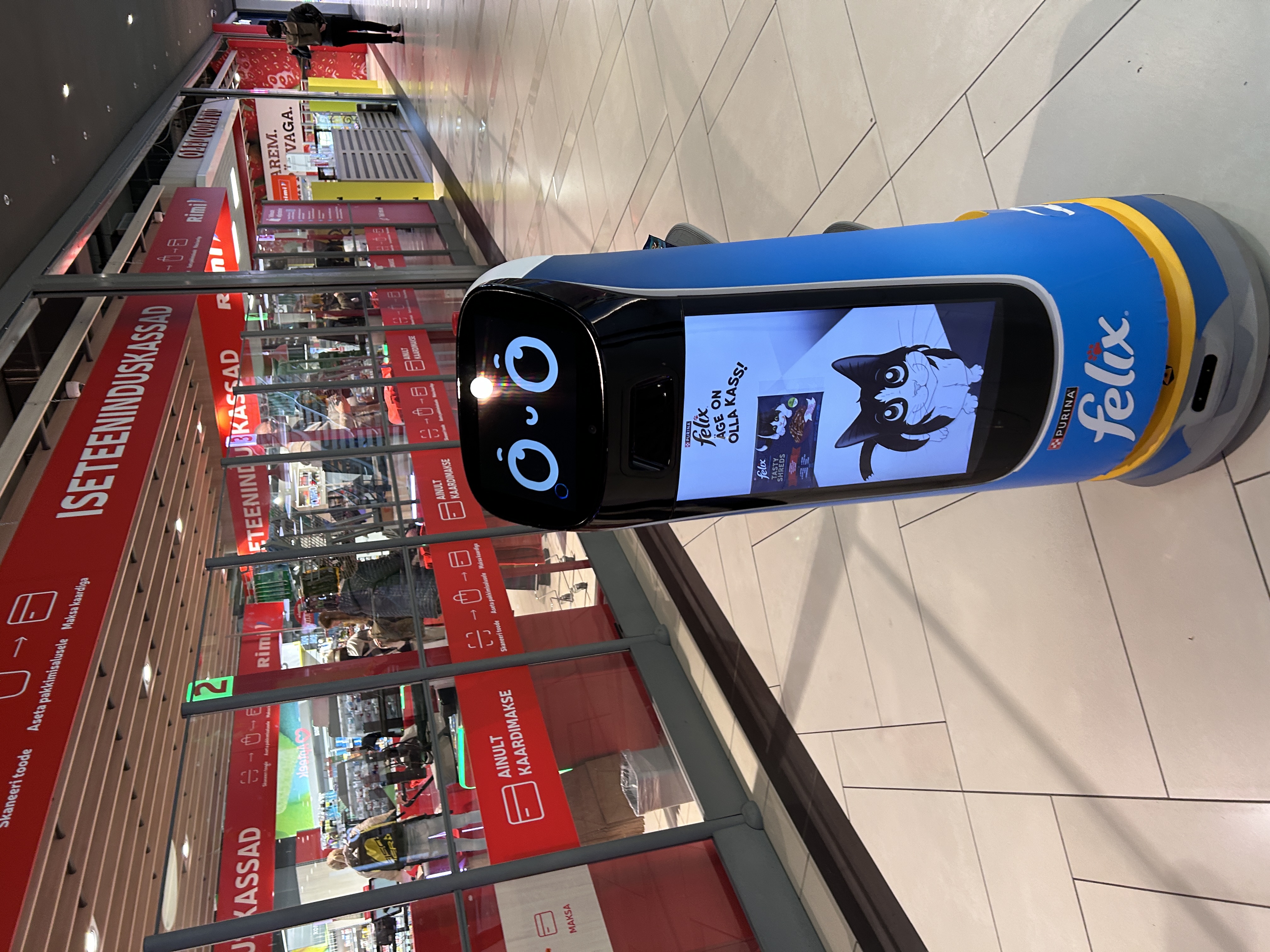 TOOTE-ESITLEJA
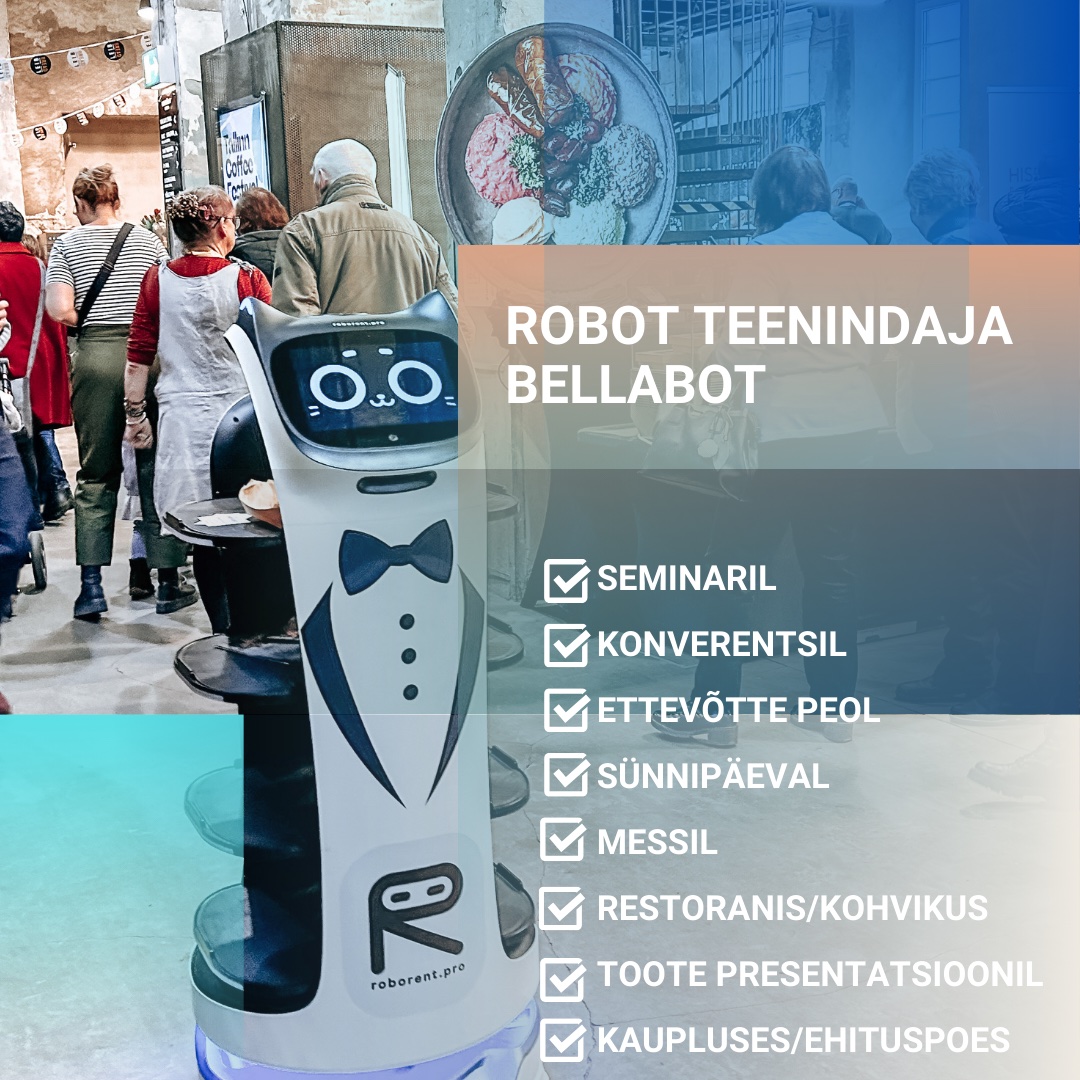 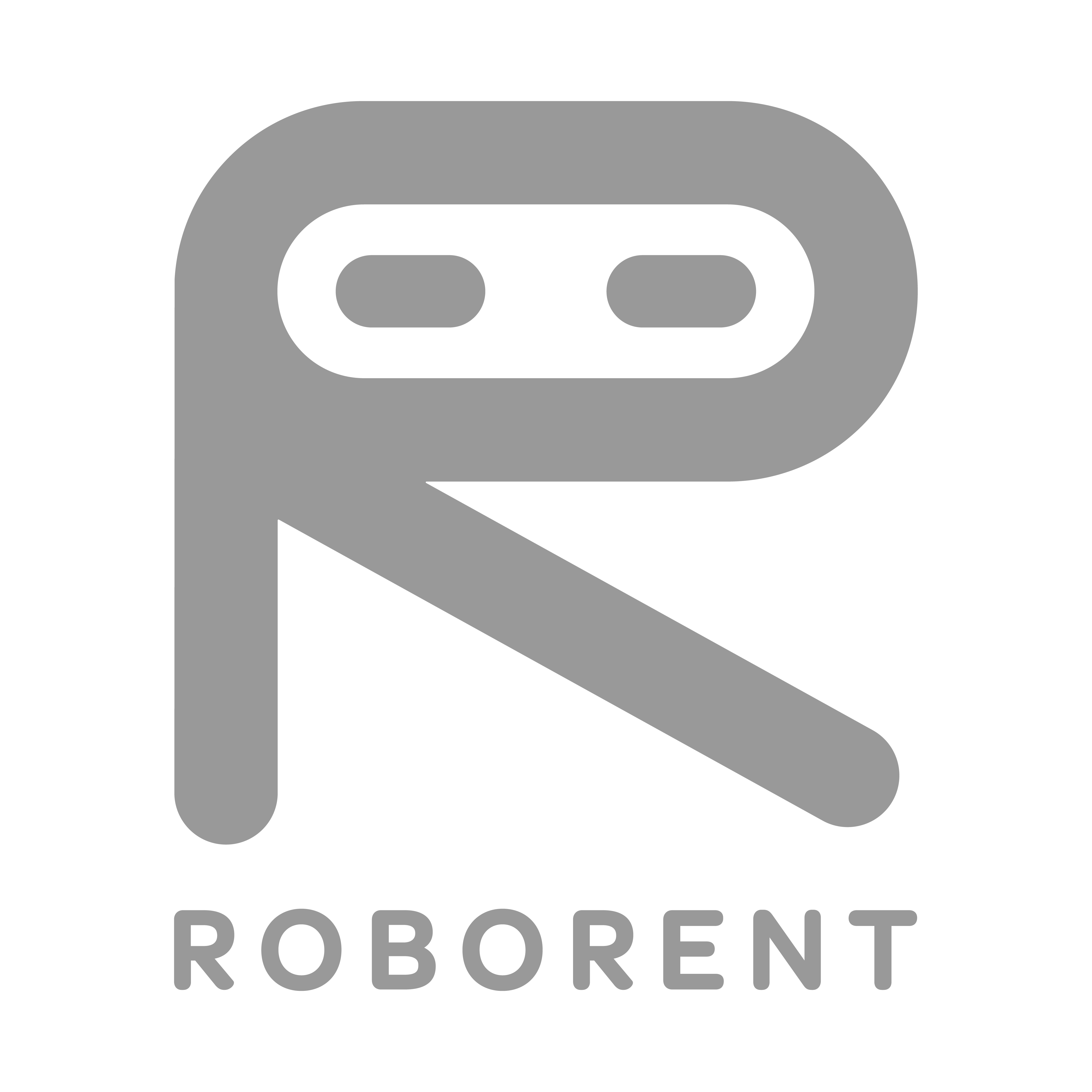 BellabotKASUTAMISE 
VÕIMALUSED
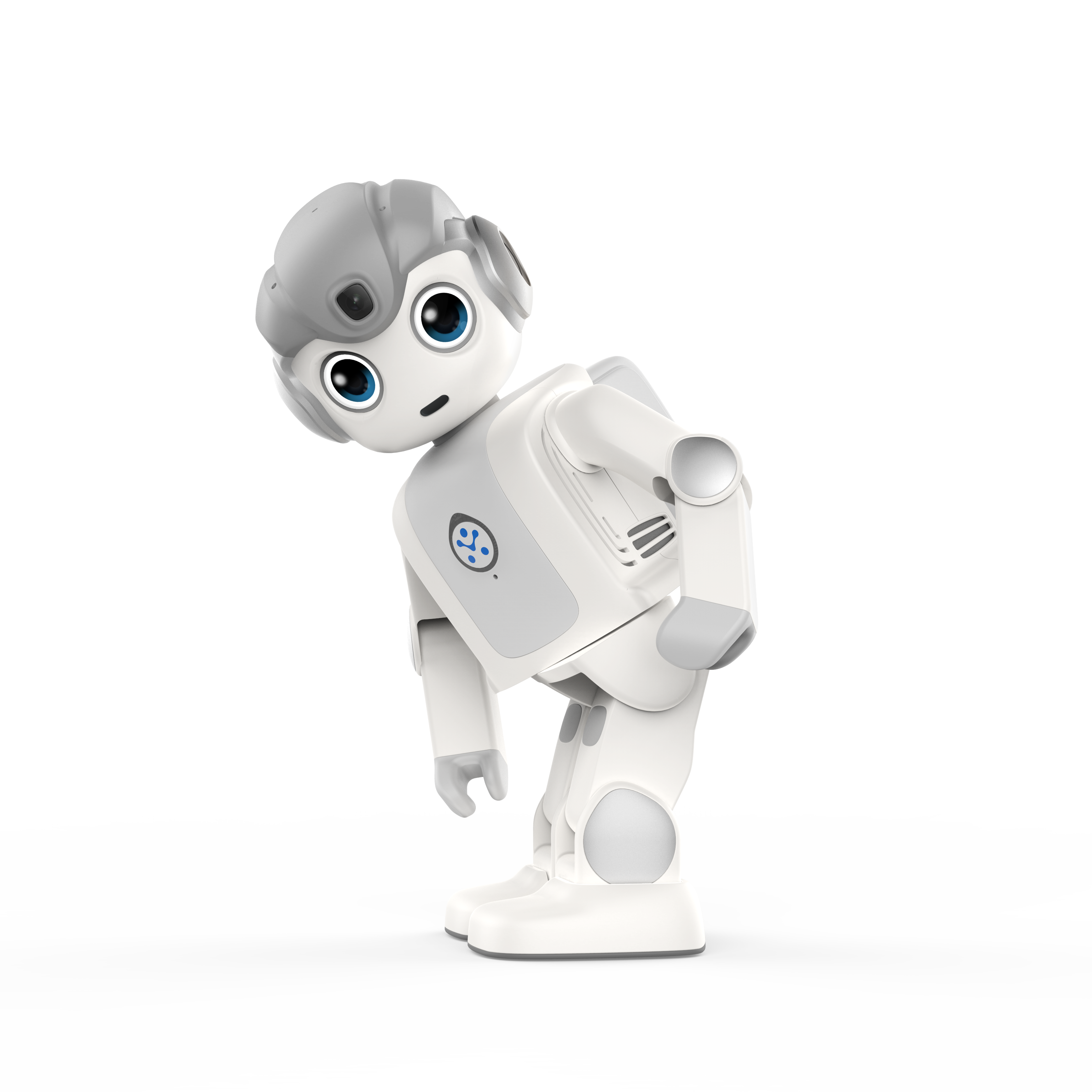 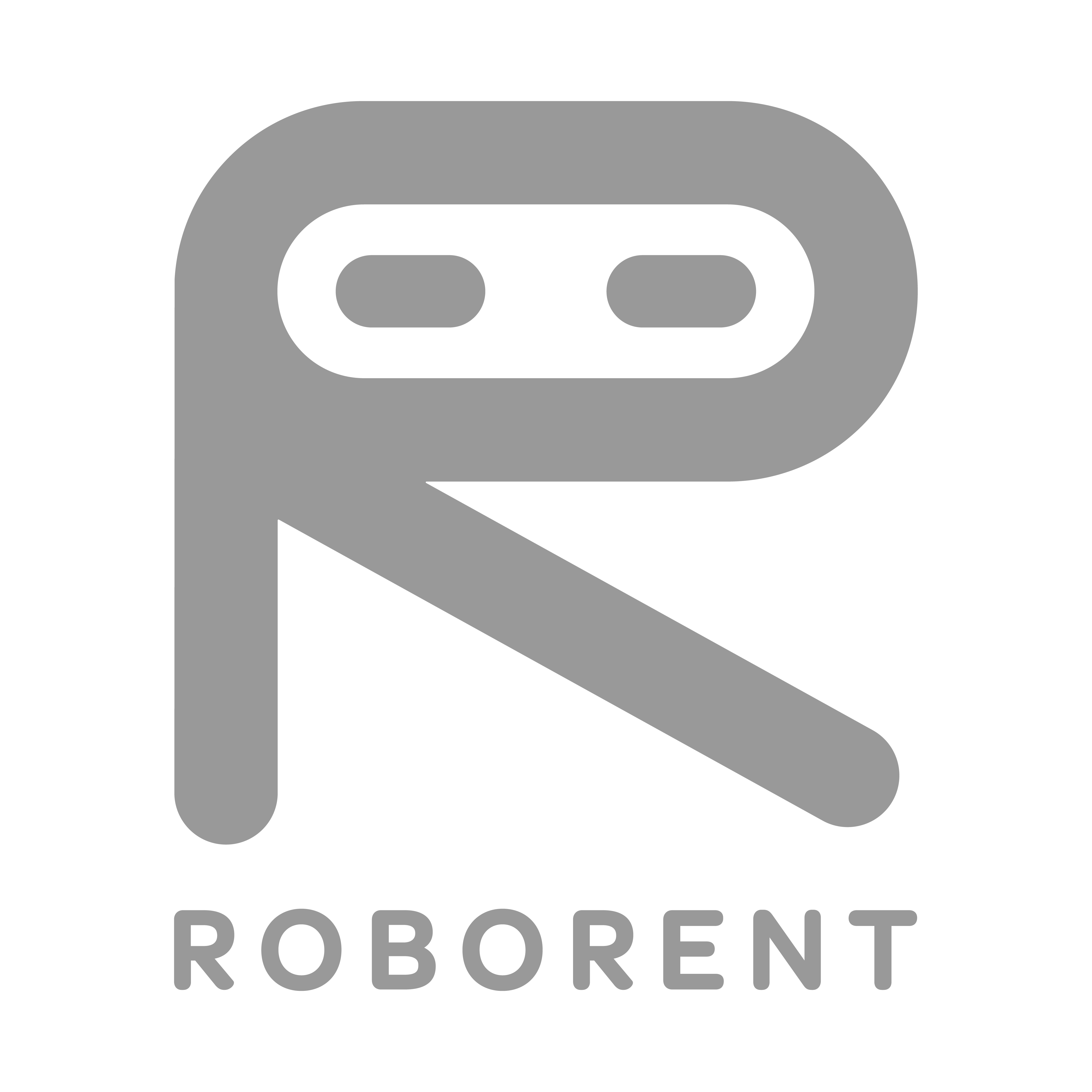 ROBOT kaaslane maatje
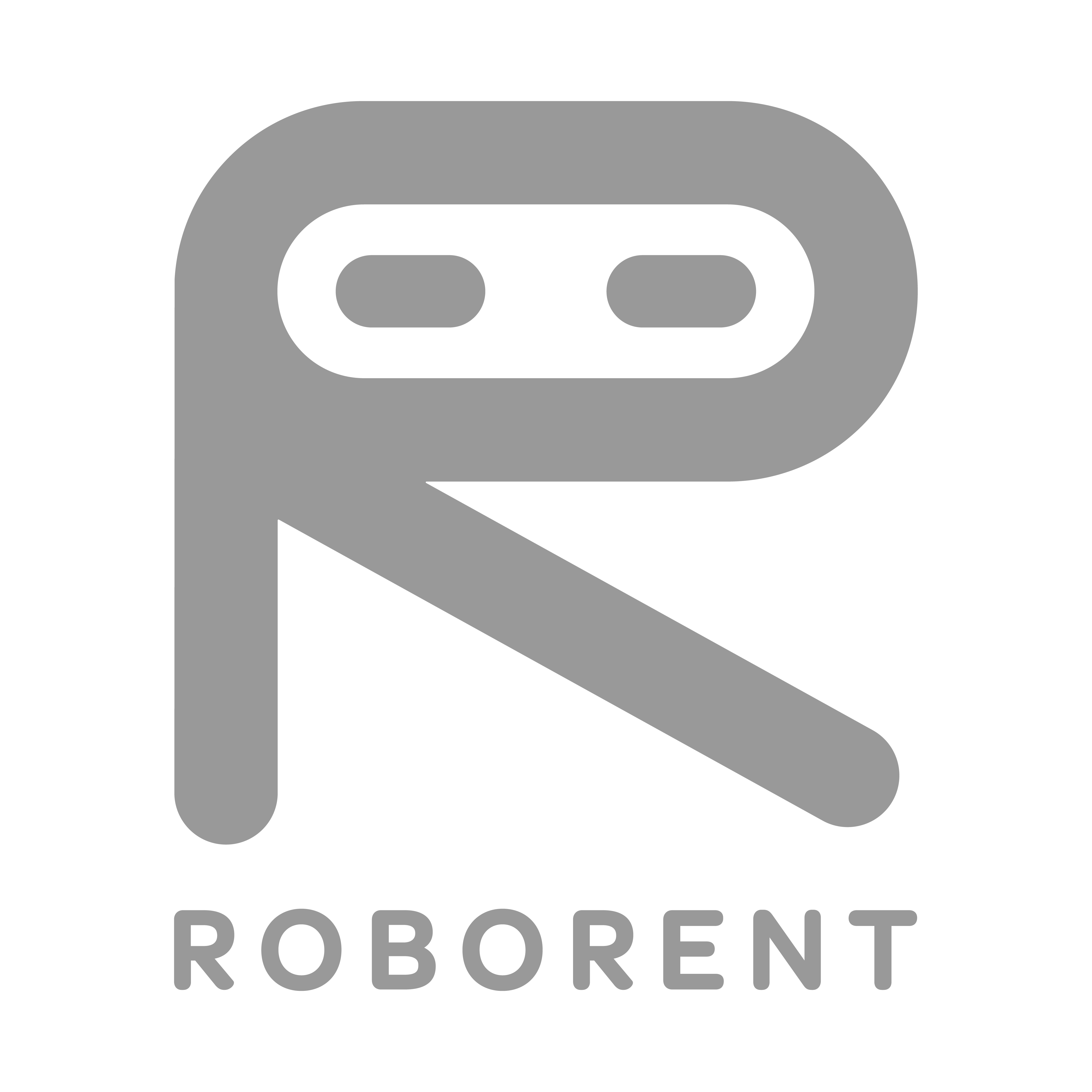 Video tartu ülikooli kliinikumis 
TOOTEPRESENTATSIOONID KAUBANDUSKESKUSTES
Yook TEHASE AVAMINE TÜRIL
Michelini auhndade jagamine
Catering techgroup, TÜ kliinikum 
Telia – kliendiüritus ja omatöötajate pidu
Eas-I innovatsioonipäev
Gotravel ja tourEST MESSIL JM
VIDEOüritused
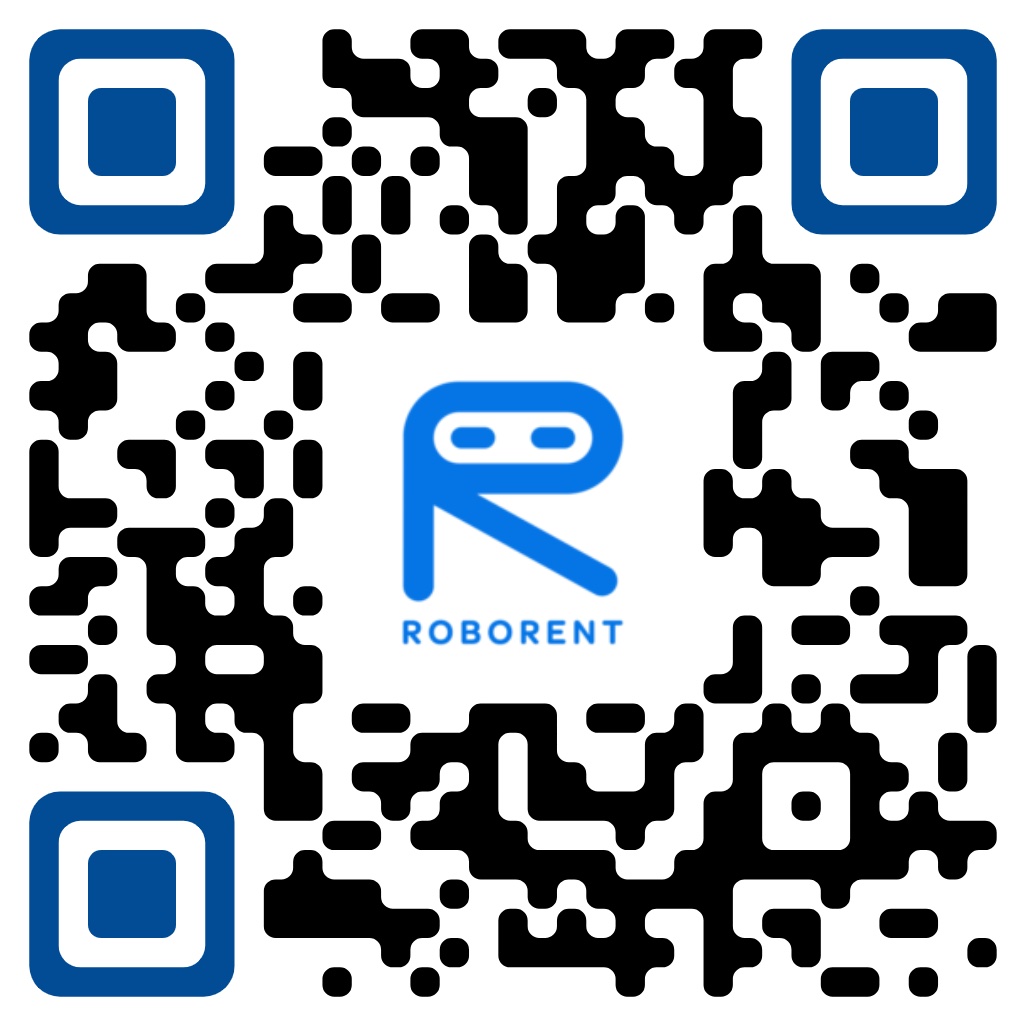 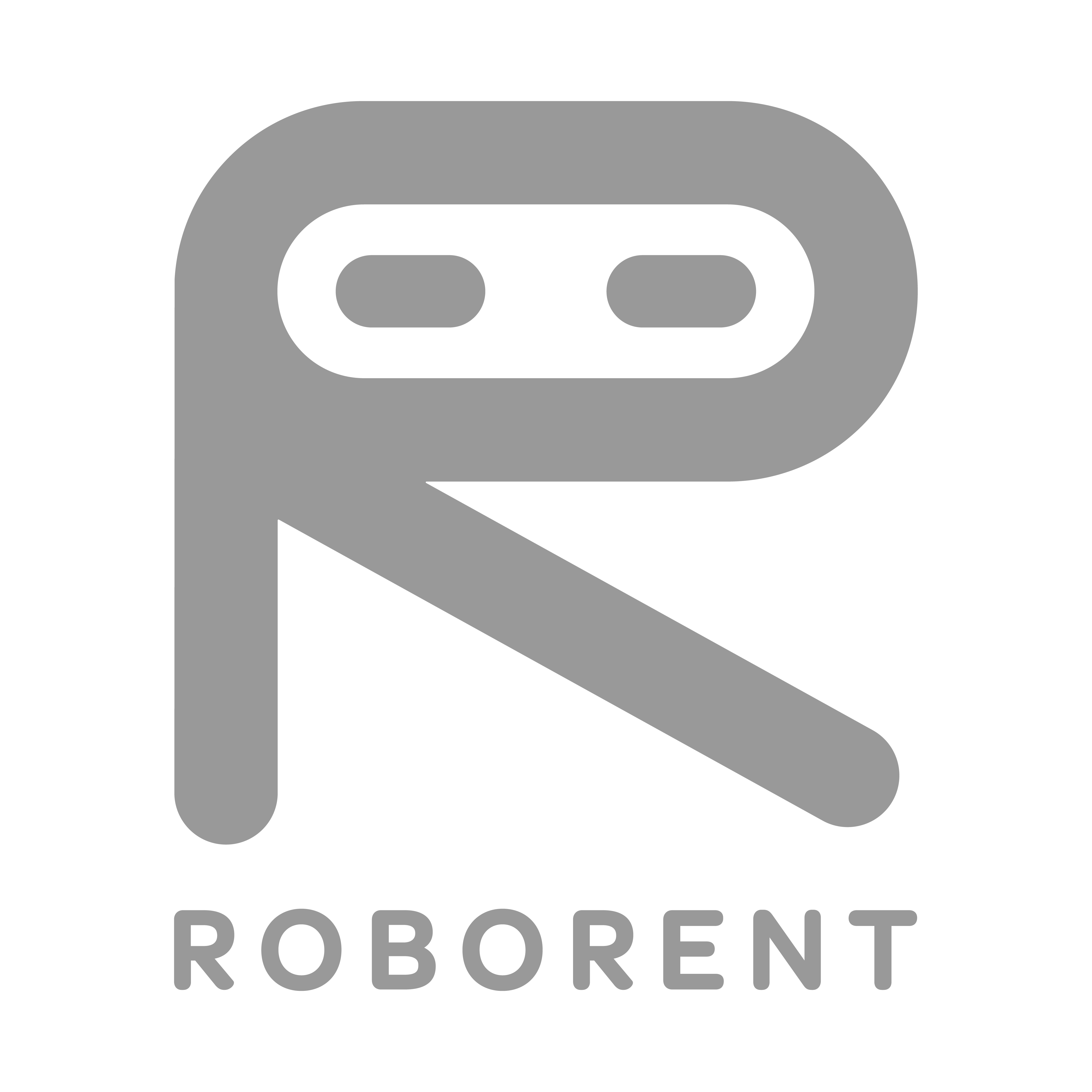 AITÄH!
Jana Valliste
E-mail: info@roborent.pRo
Mob: 51 13 685

www.roborent.pro